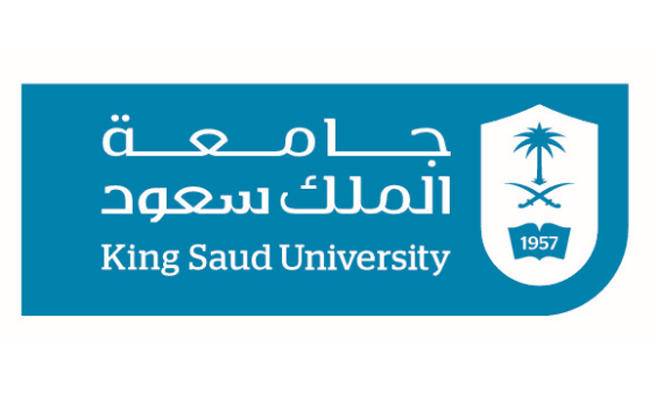 EE 202Electric Circuits
Lecture 28 August
First Semester 2023-2024
Dr. Anmar Arif
Announcements
Midterm Exam 1: 16 October 2023

Midterm Exam 2: 9 November 2023

Quiz 1 today
Quiz 2 Wednesday
Thevenin’s and Norton’s Theorems
Example 1
(Ex.  5.4-2 page 183) Determine the thevenin & Norton eq. cct. at terminal ab.
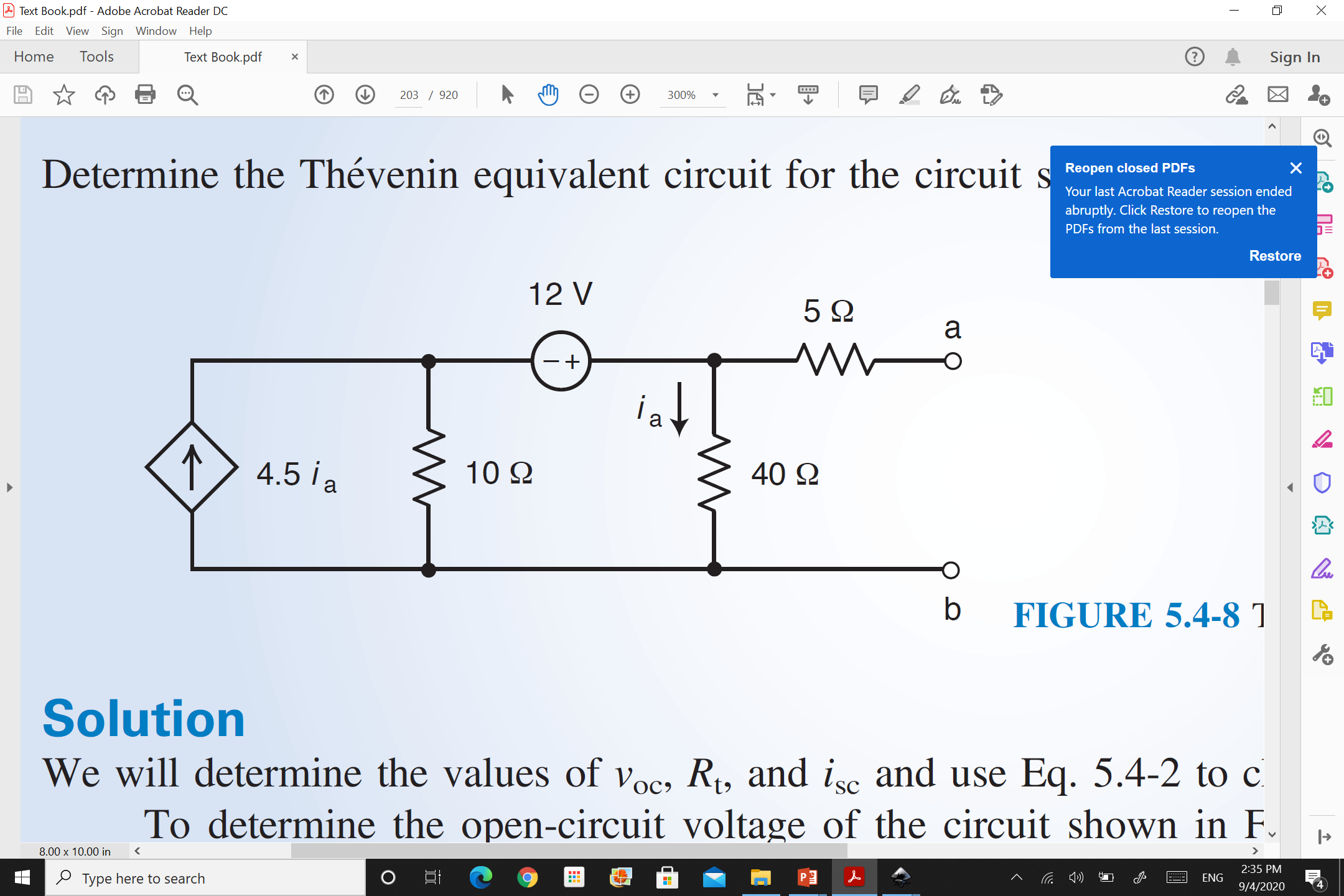 superposition
Vth
Node analysis
Mesh analysis
loop1
4
Example 1
(Ex.  5.4-2 page 183) Determine the thevenin & Norton eq. cct. at terminal ab.
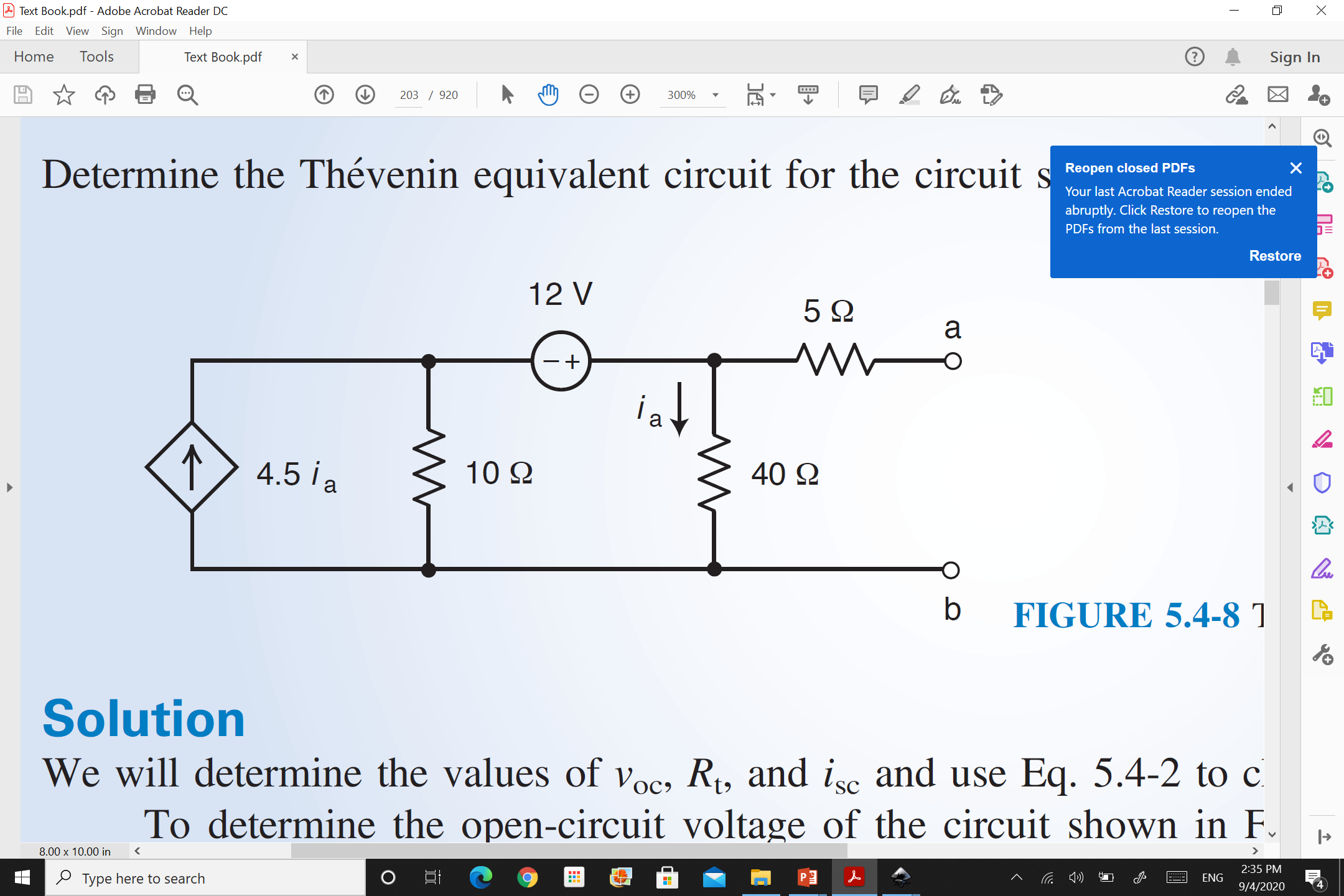 superposition
Vth
Node analysis
Mesh analysis
loop1
from the open circuit part:
KVL at loop1:
4
Example 1
(Ex.  5.4-2 page 183) Determine the thevenin & Norton eq. cct. at terminal ab.
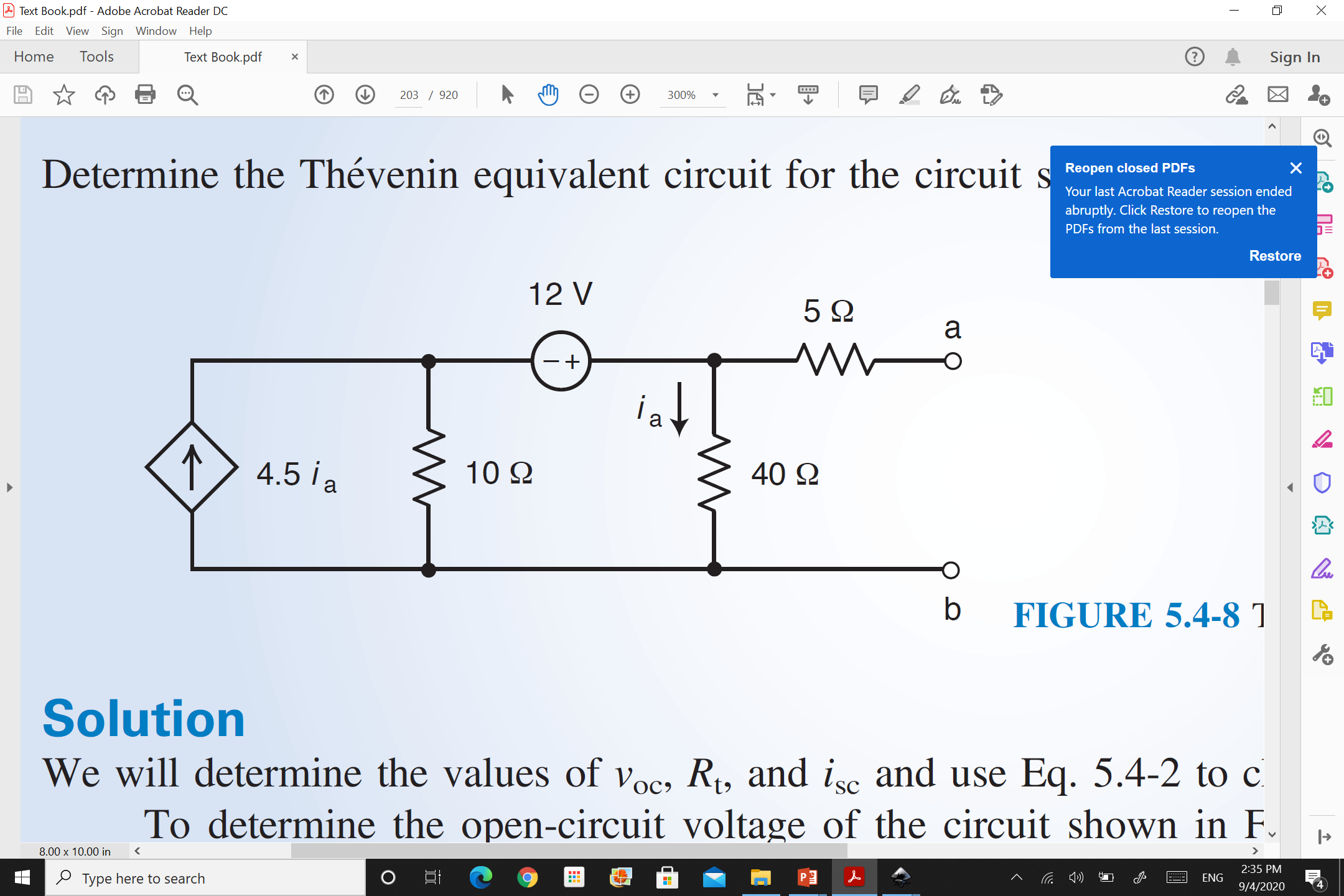 superposition
Vth
Node analysis
Mesh analysis
loop1
from the open circuit part:
KVL at loop1:
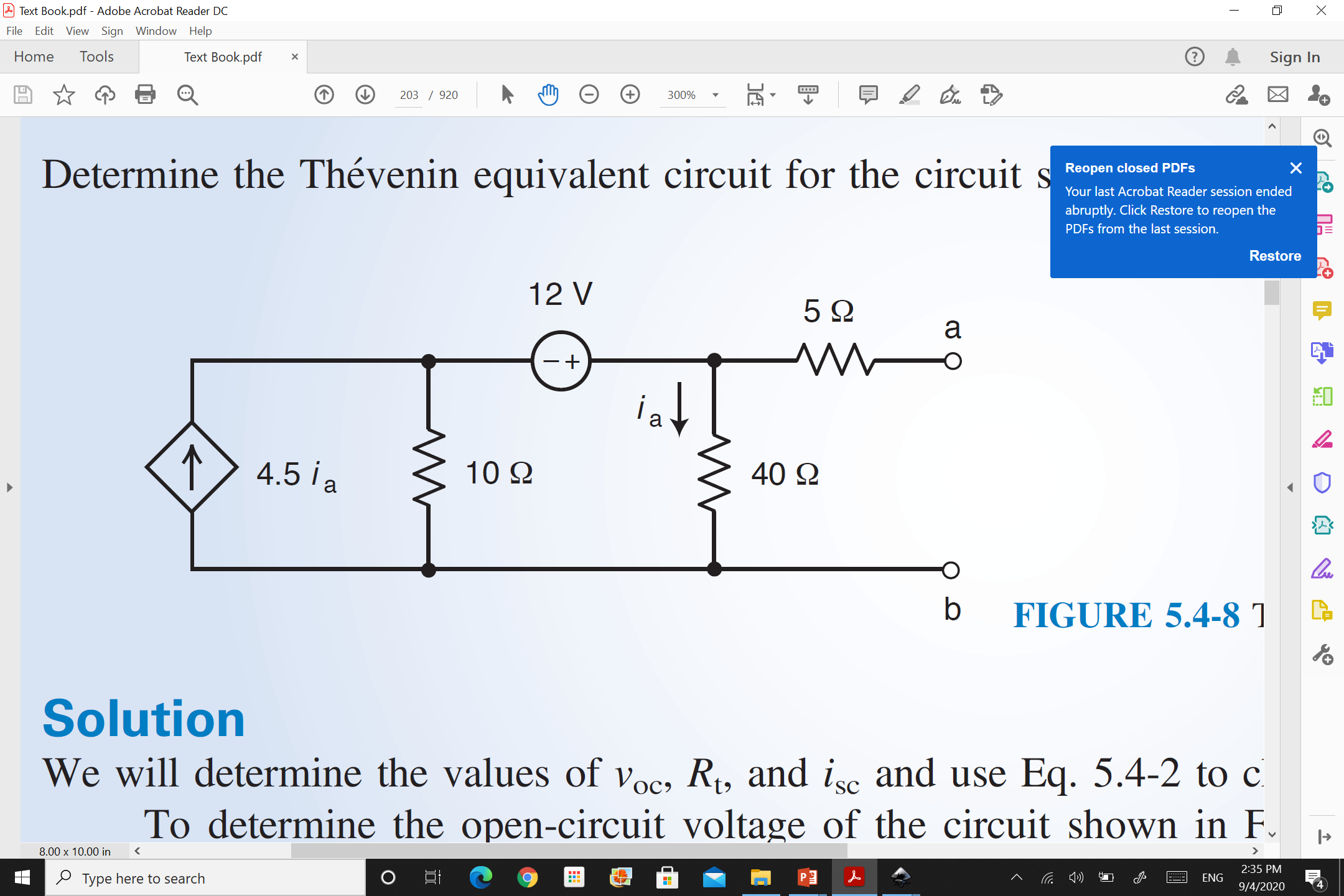 4
Example 1
(Ex.  5.4-2 page 183) Determine the thevenin & Norton eq. cct. at terminal ab.
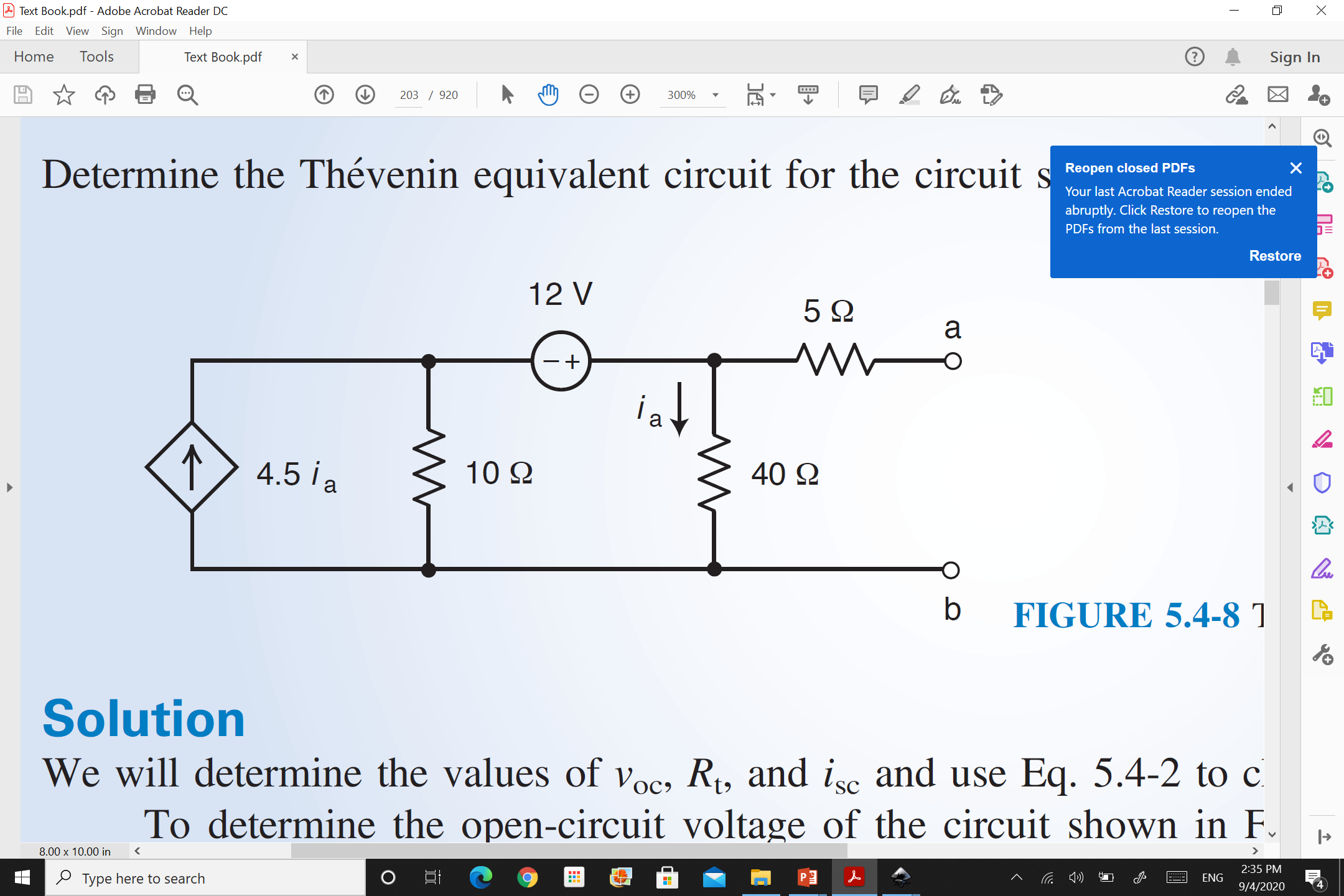 superposition
Vth
Node analysis
Mesh analysis
loop1
from the open circuit part:
KVL at loop1:
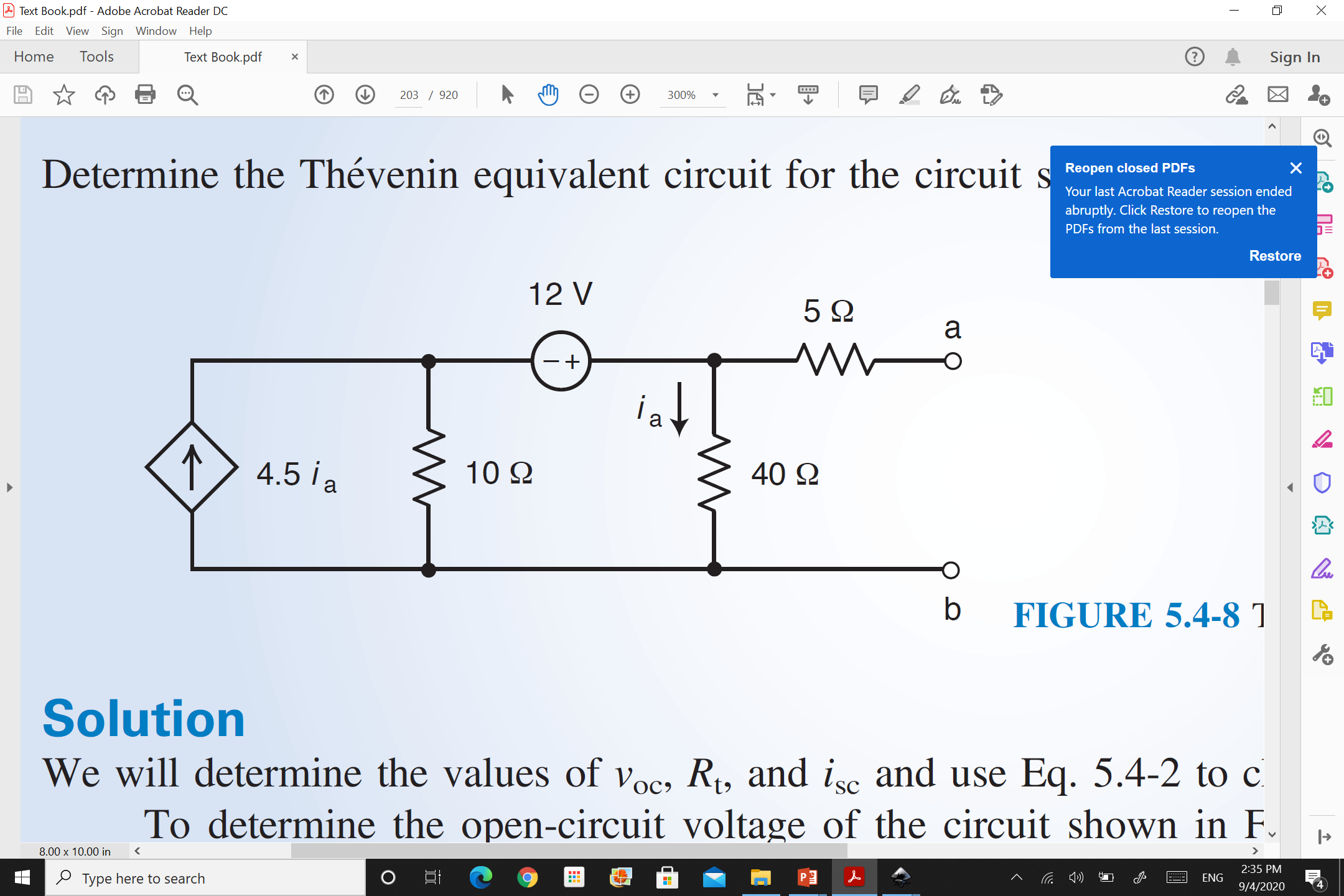 from the short circuit part:
KVL at loop1:
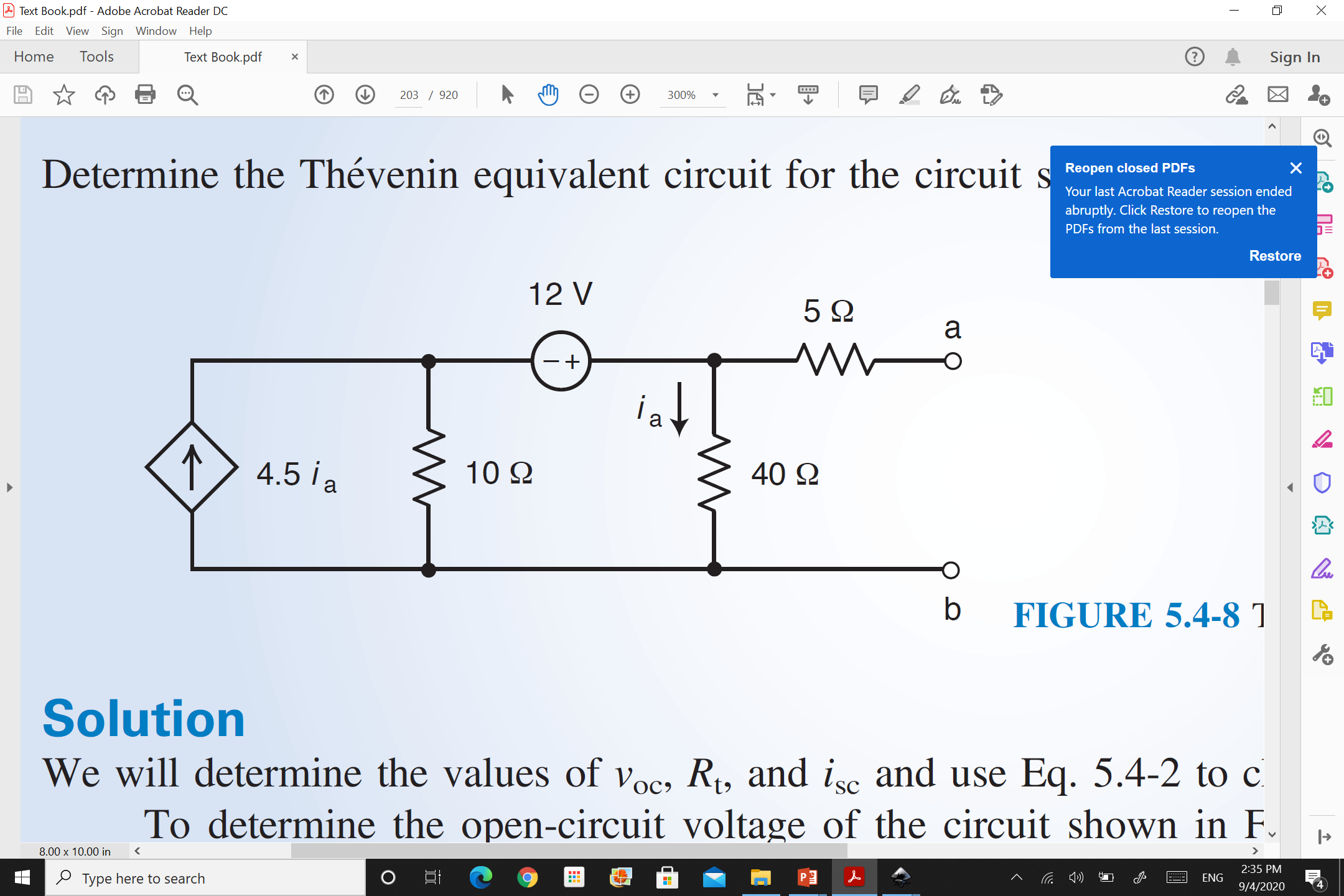 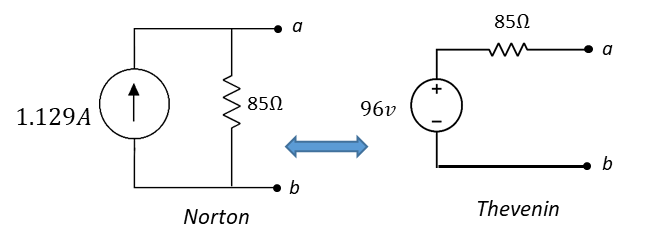 4
Example 2
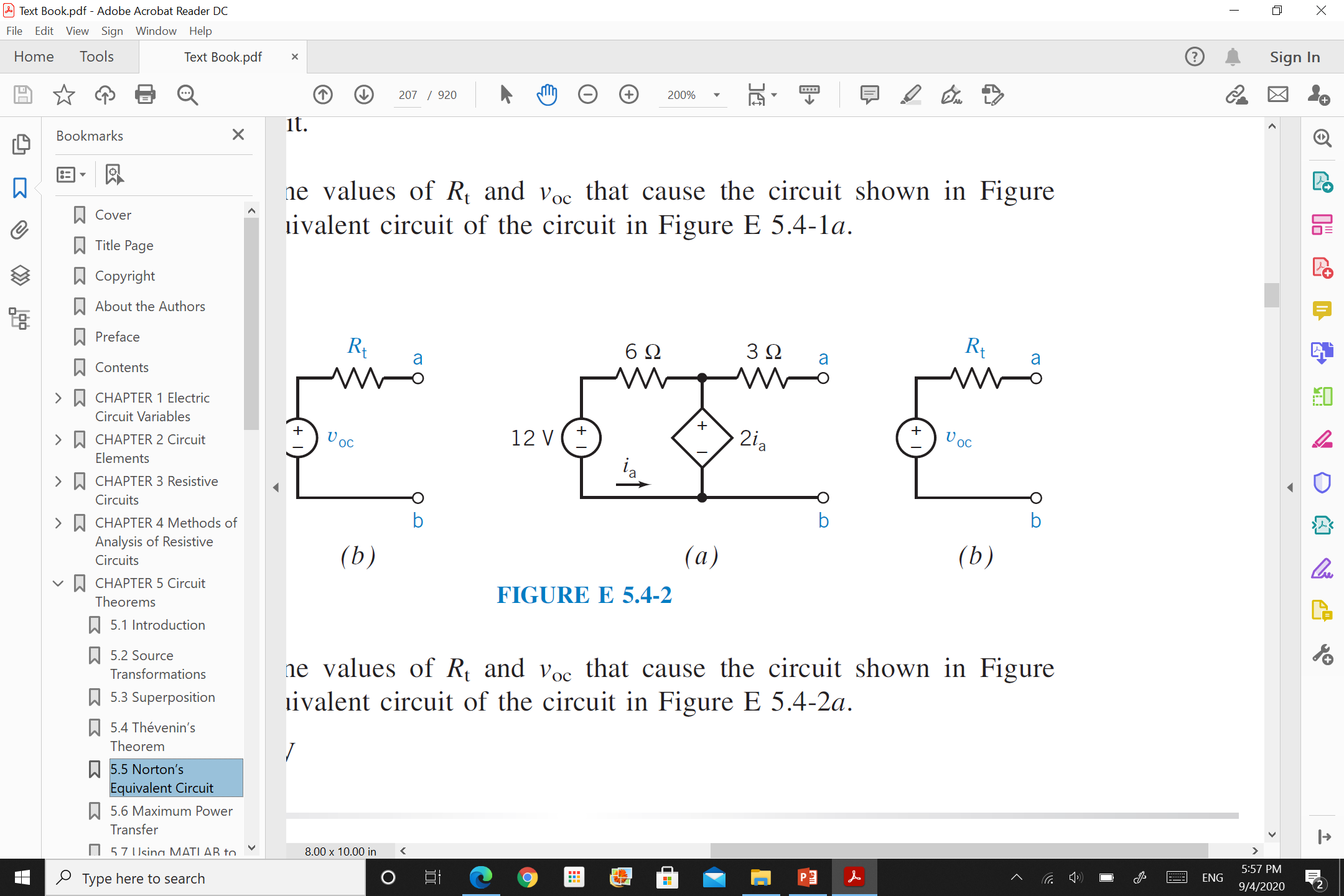 E
RL
RL
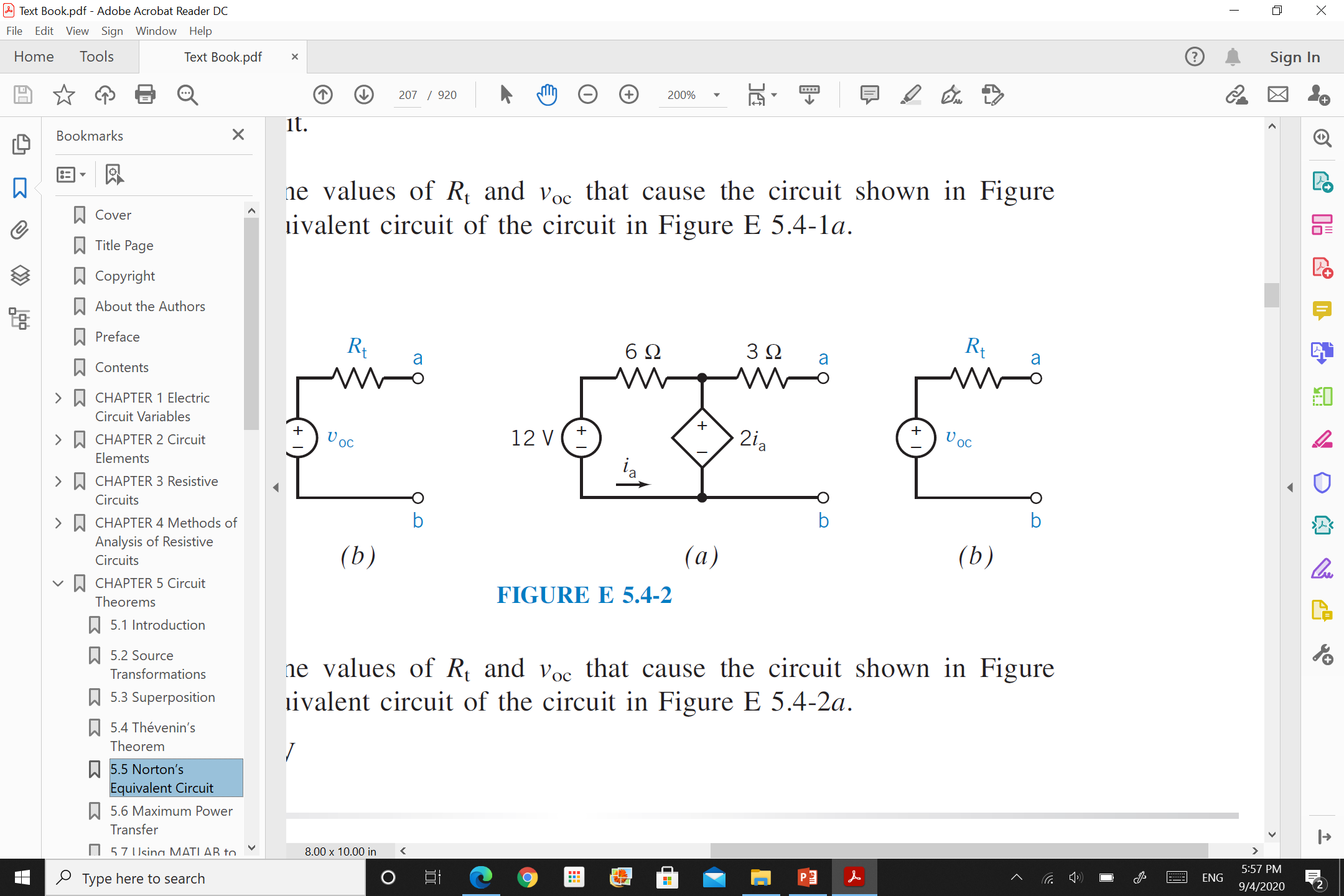 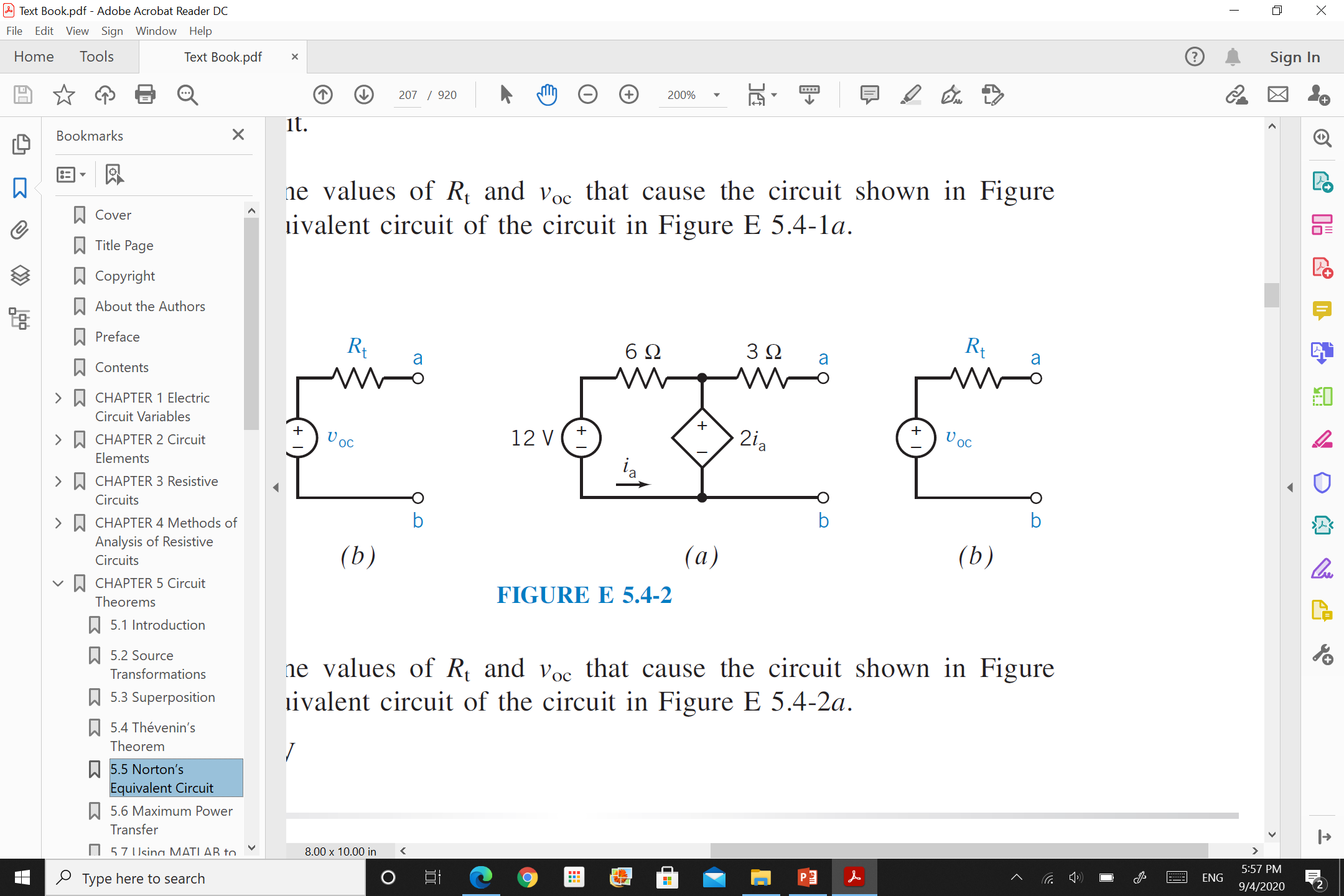 5
Example 2
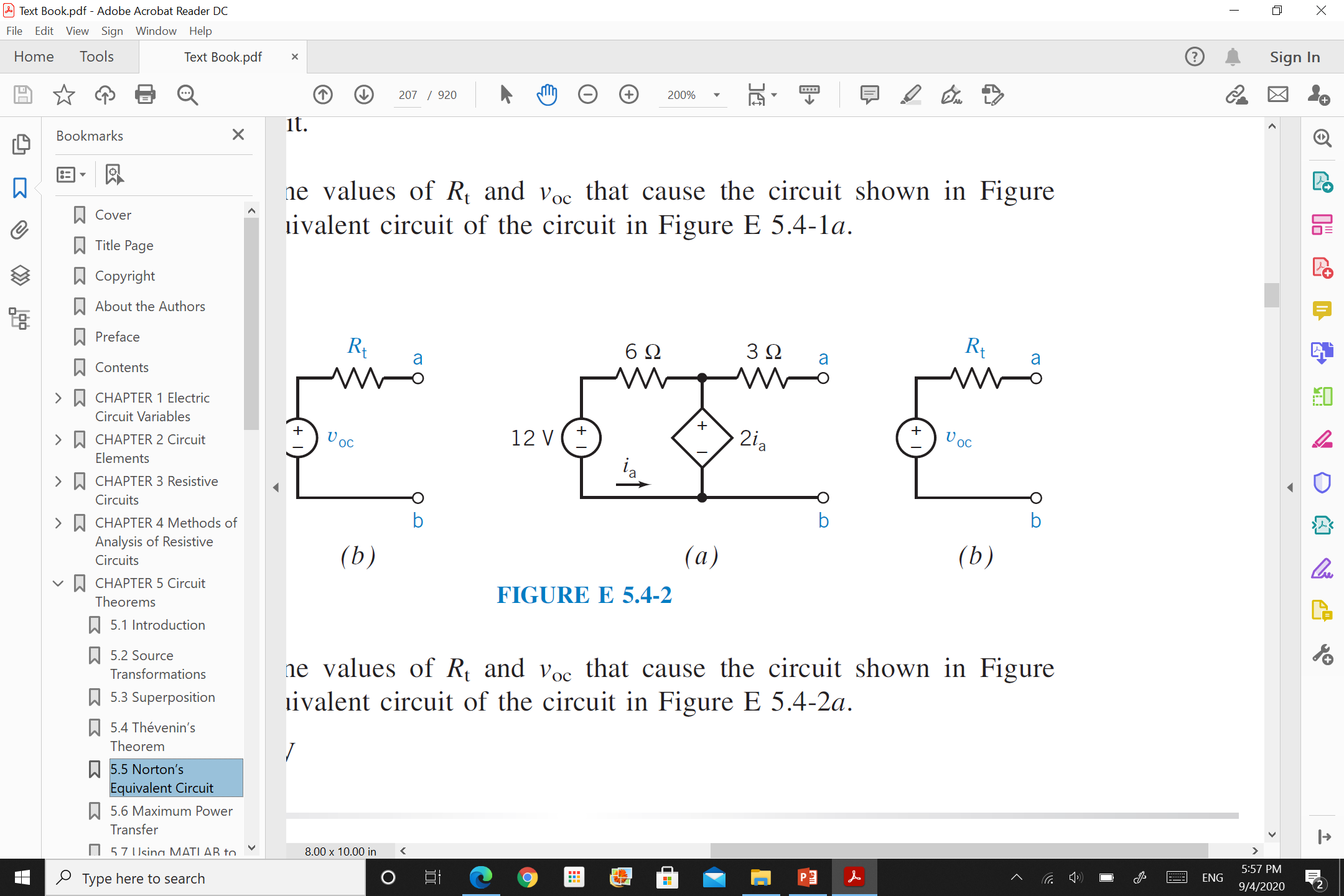 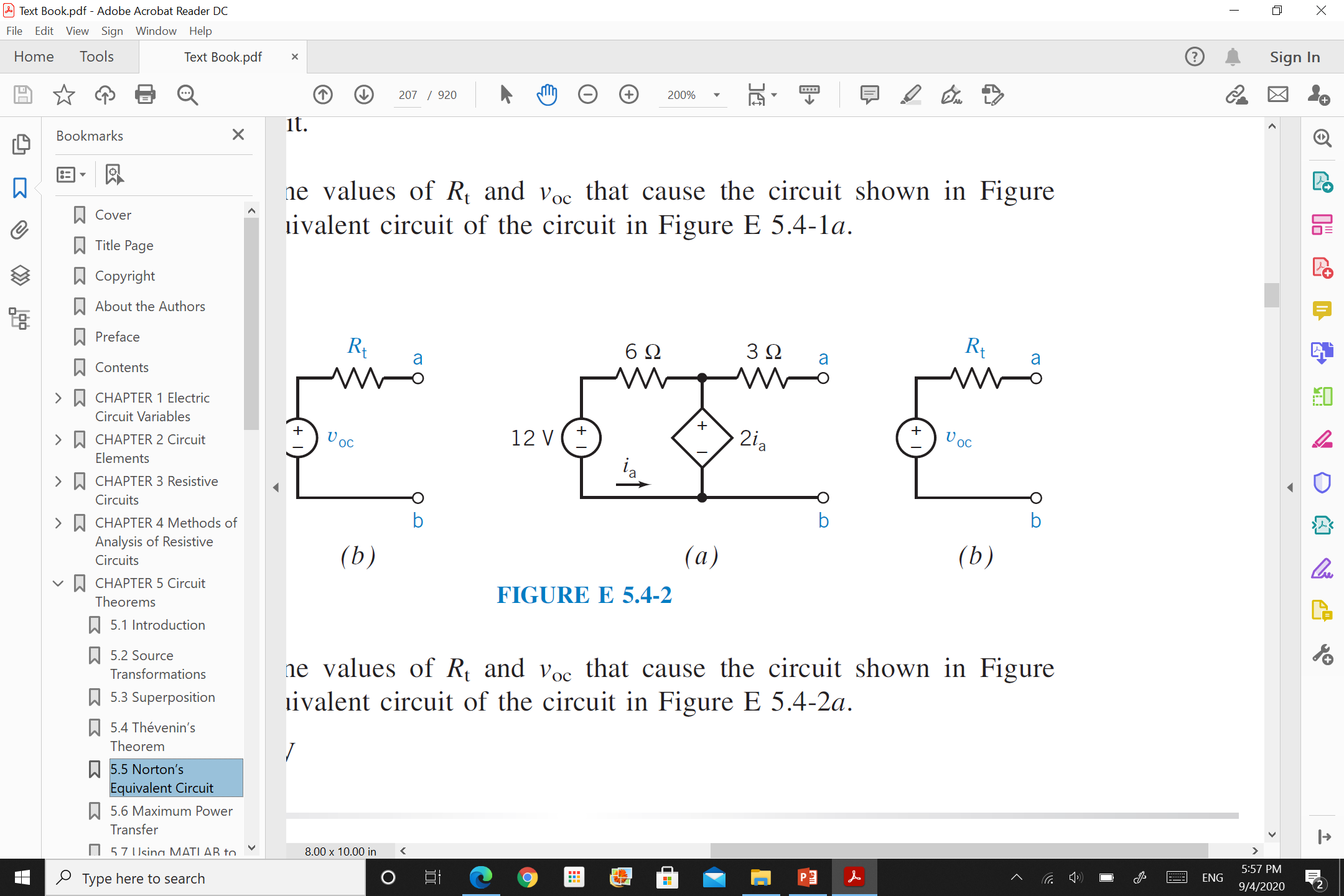 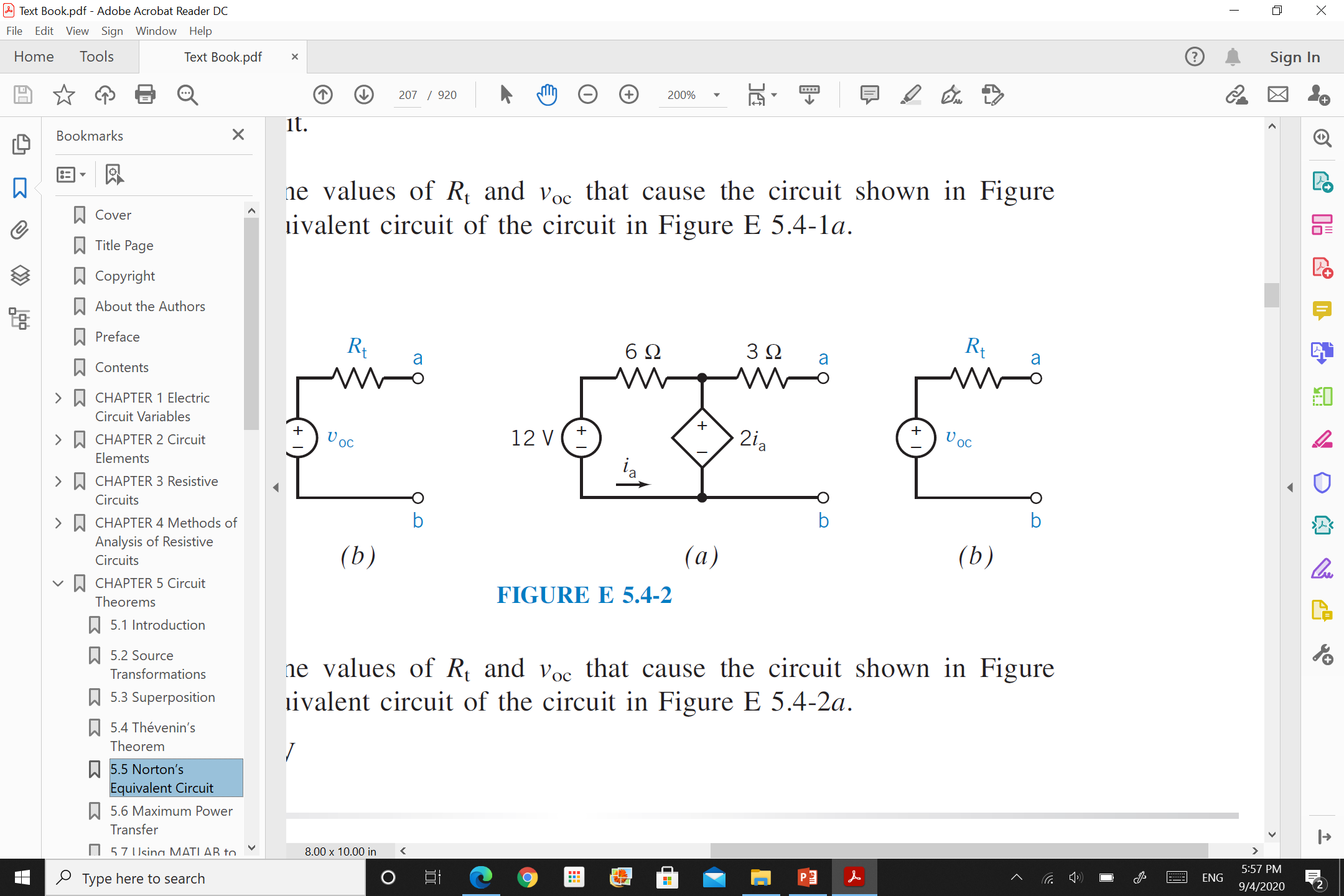 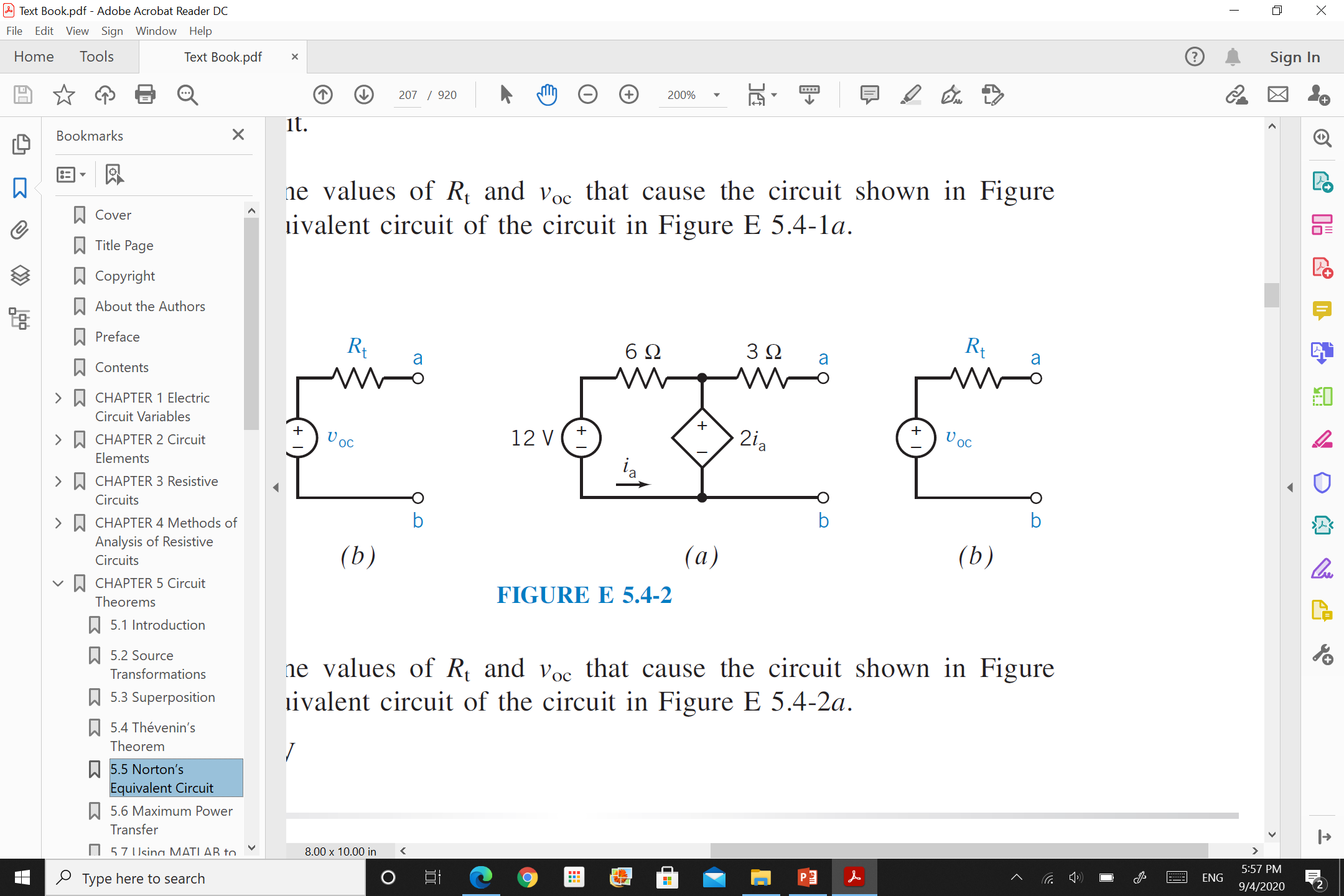 KVL at loop1:
i=0
E
E
E
RL
RL
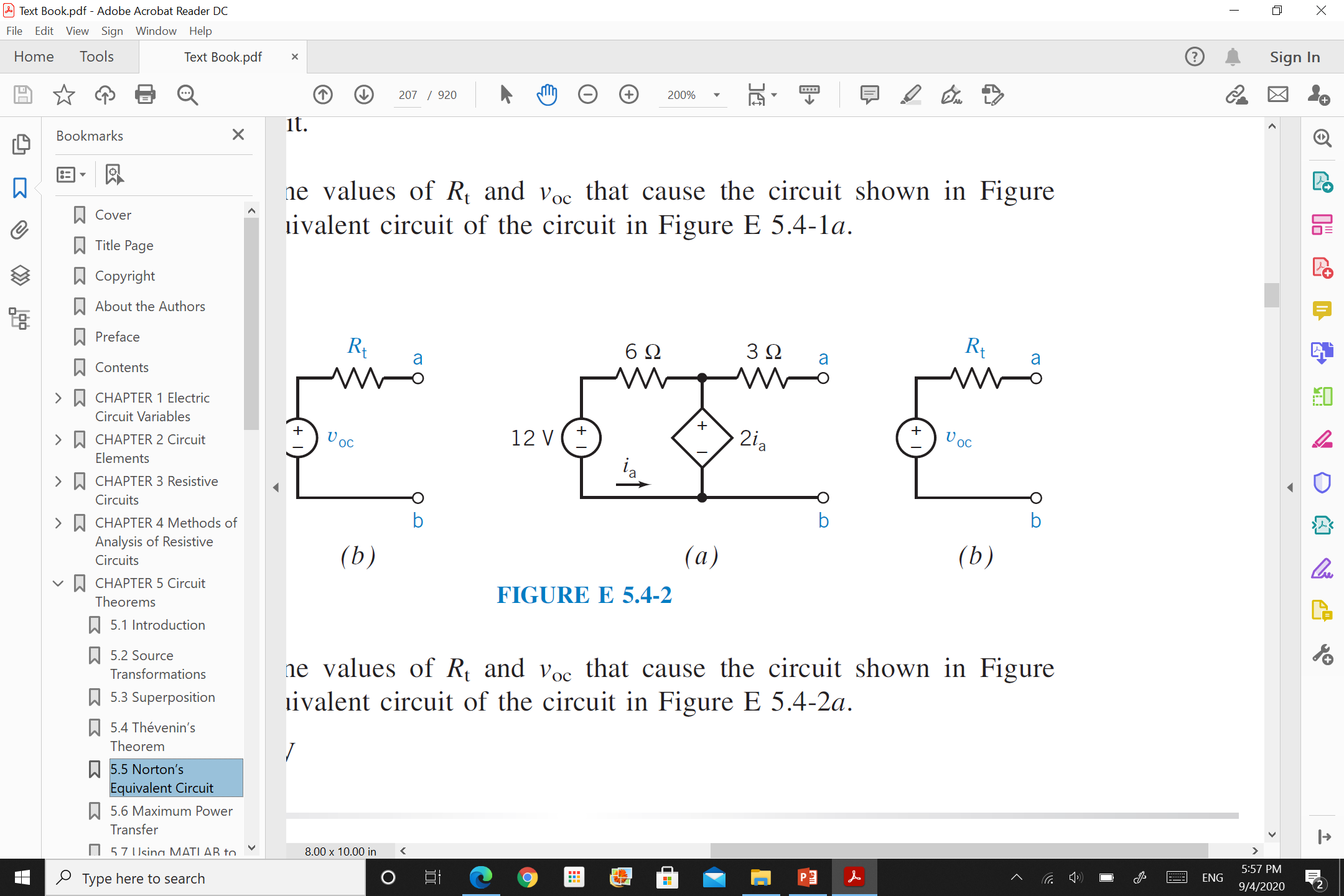 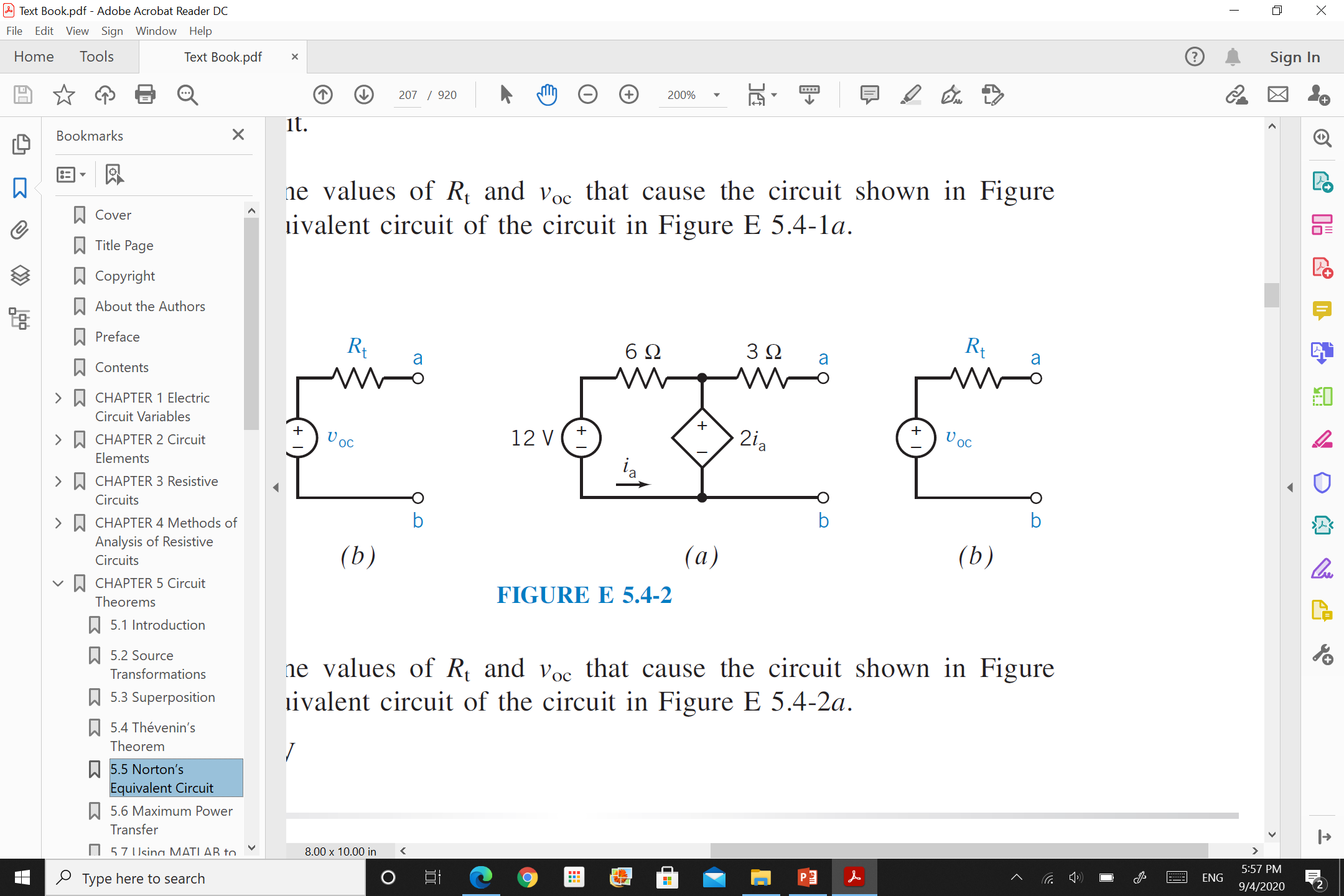 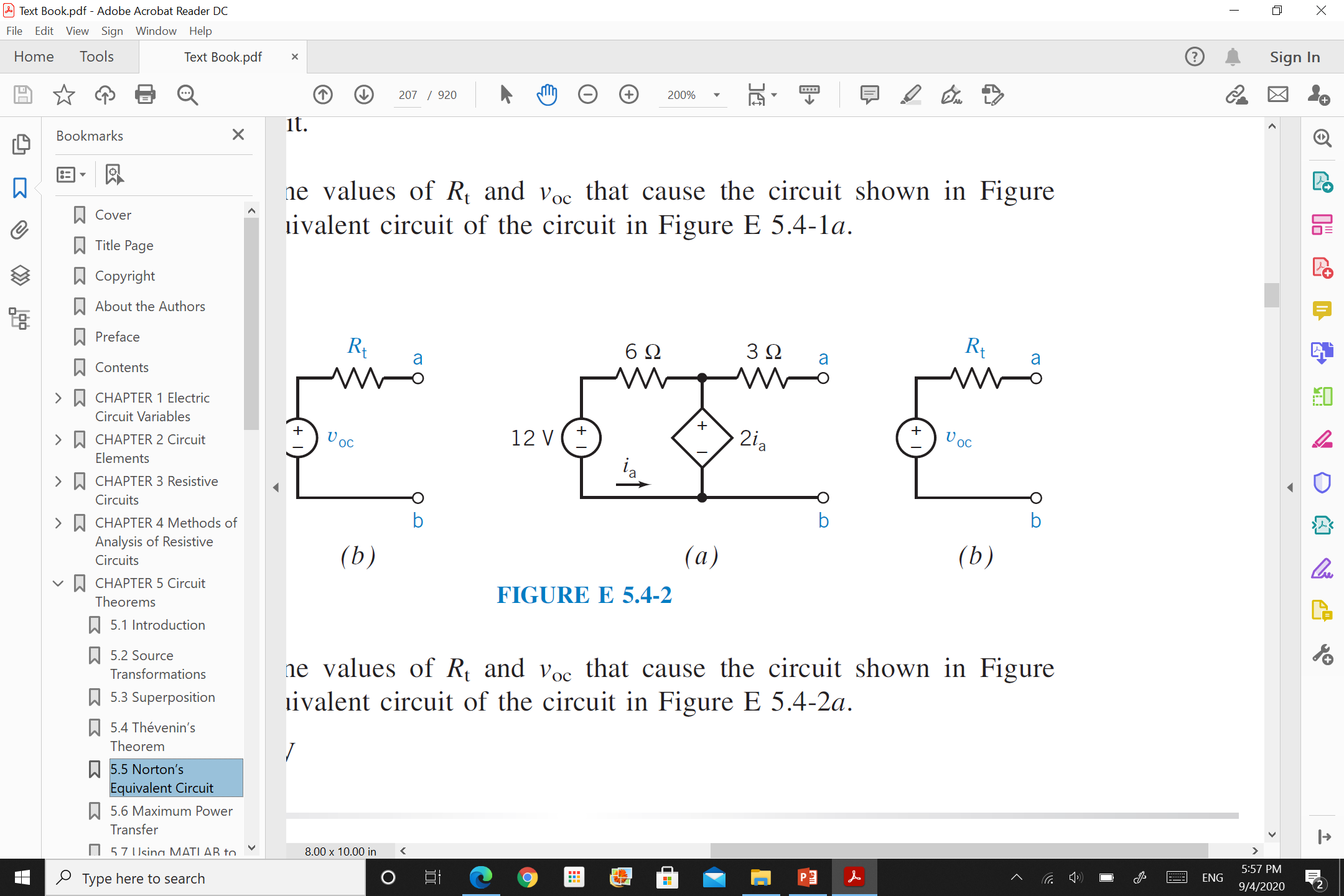 KVL at loop2:
loop1
Note:         NOT always equals to
3Ω
Isc
RL
loop2
5
Maximum Power Transfer
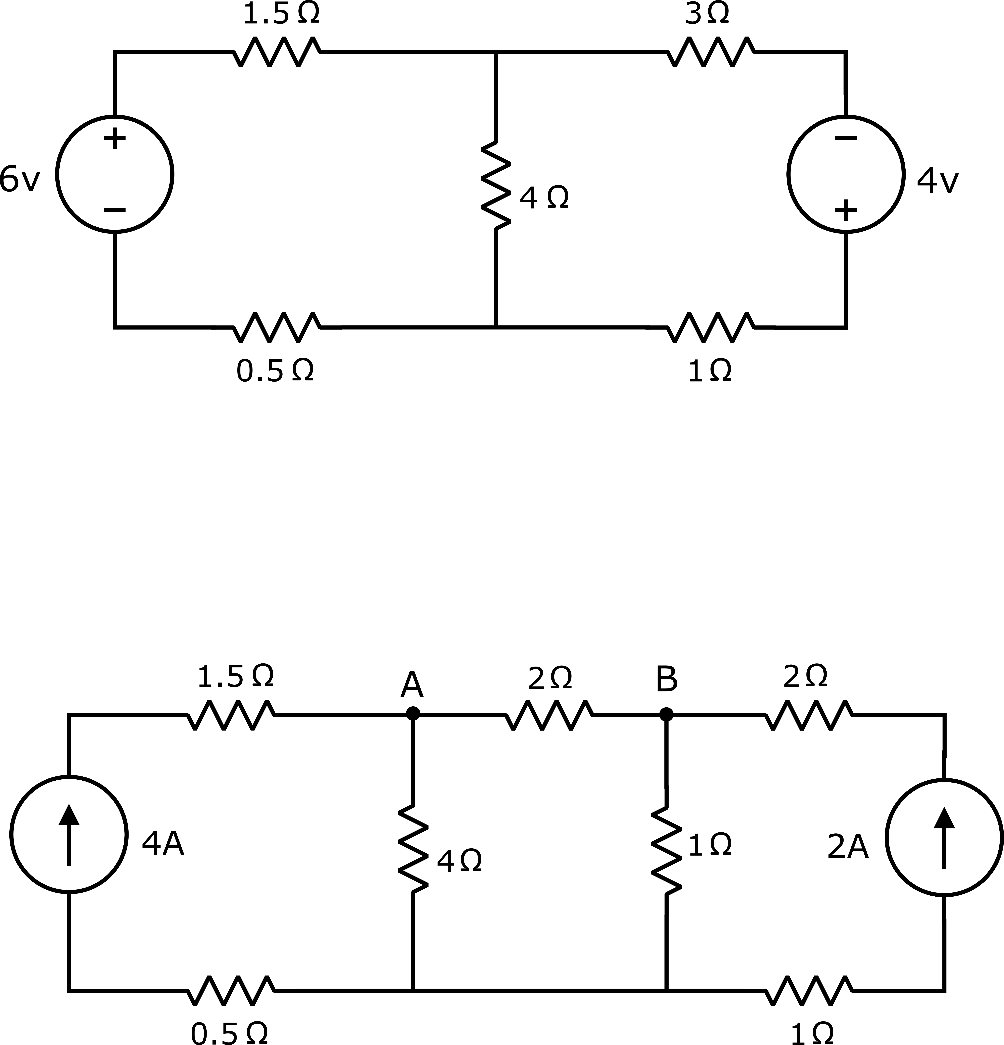 A load will receive maximum power from a network when its resistance is exactly equal to the Thévenin resistance of the network applied to the load.
RL
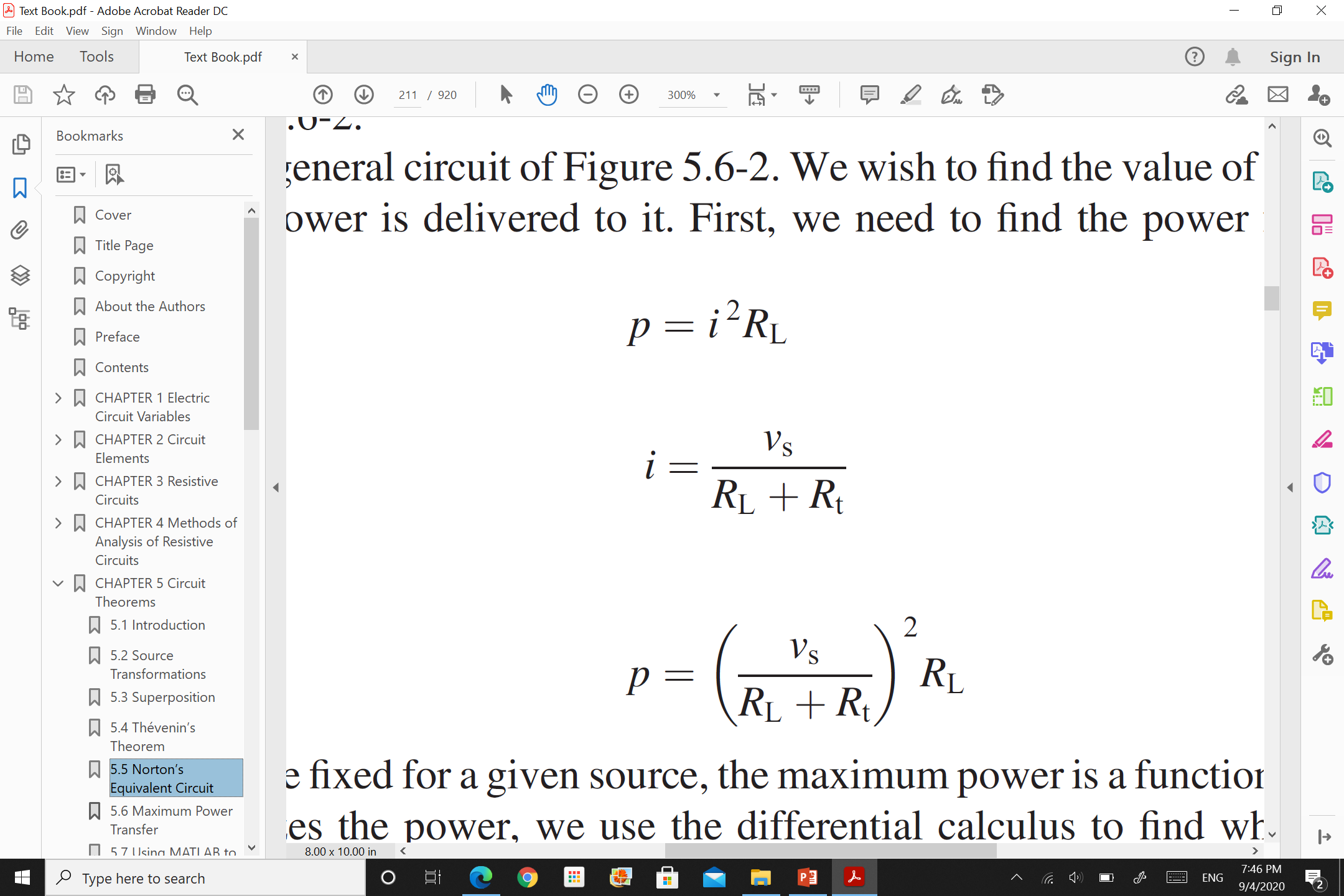 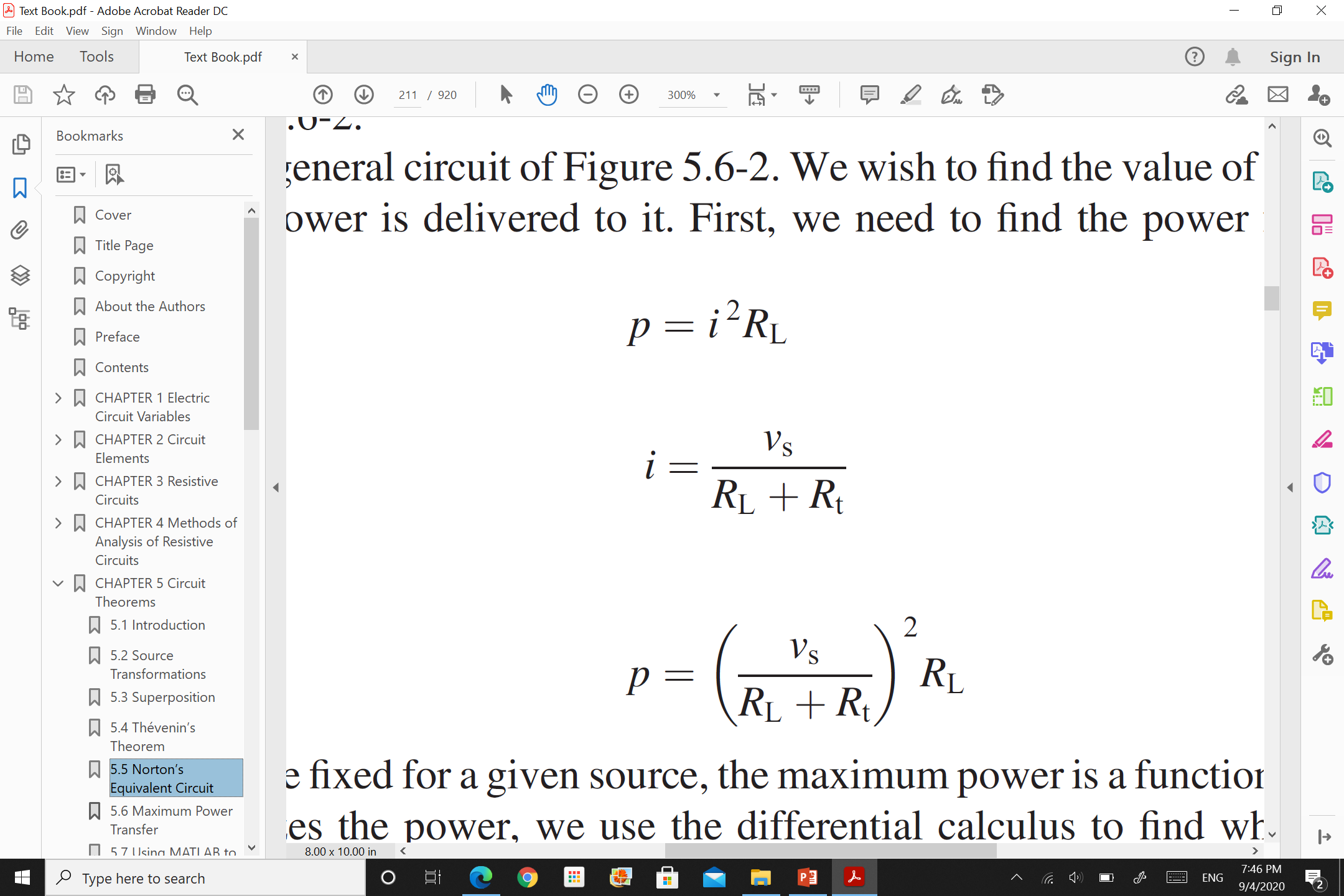 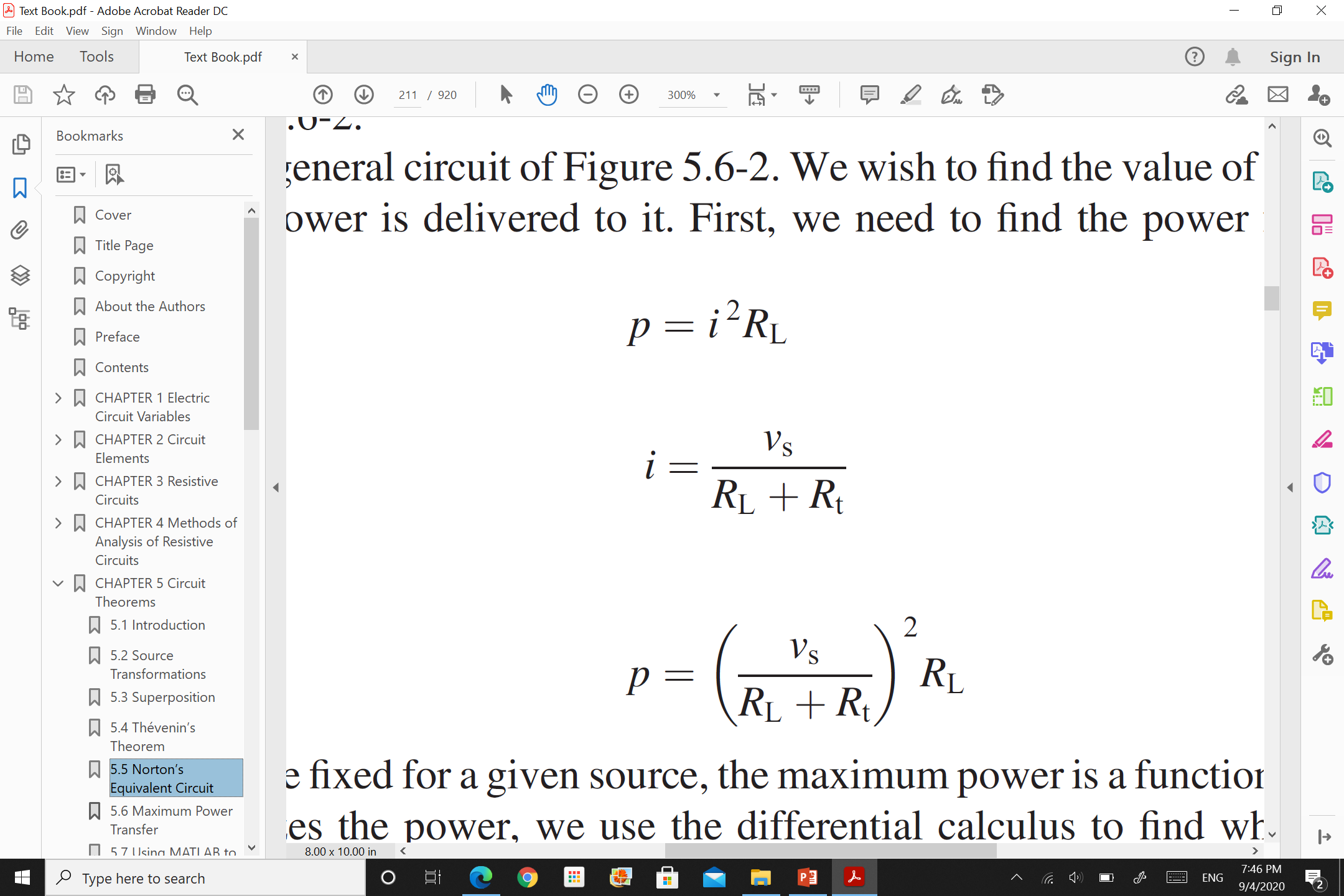 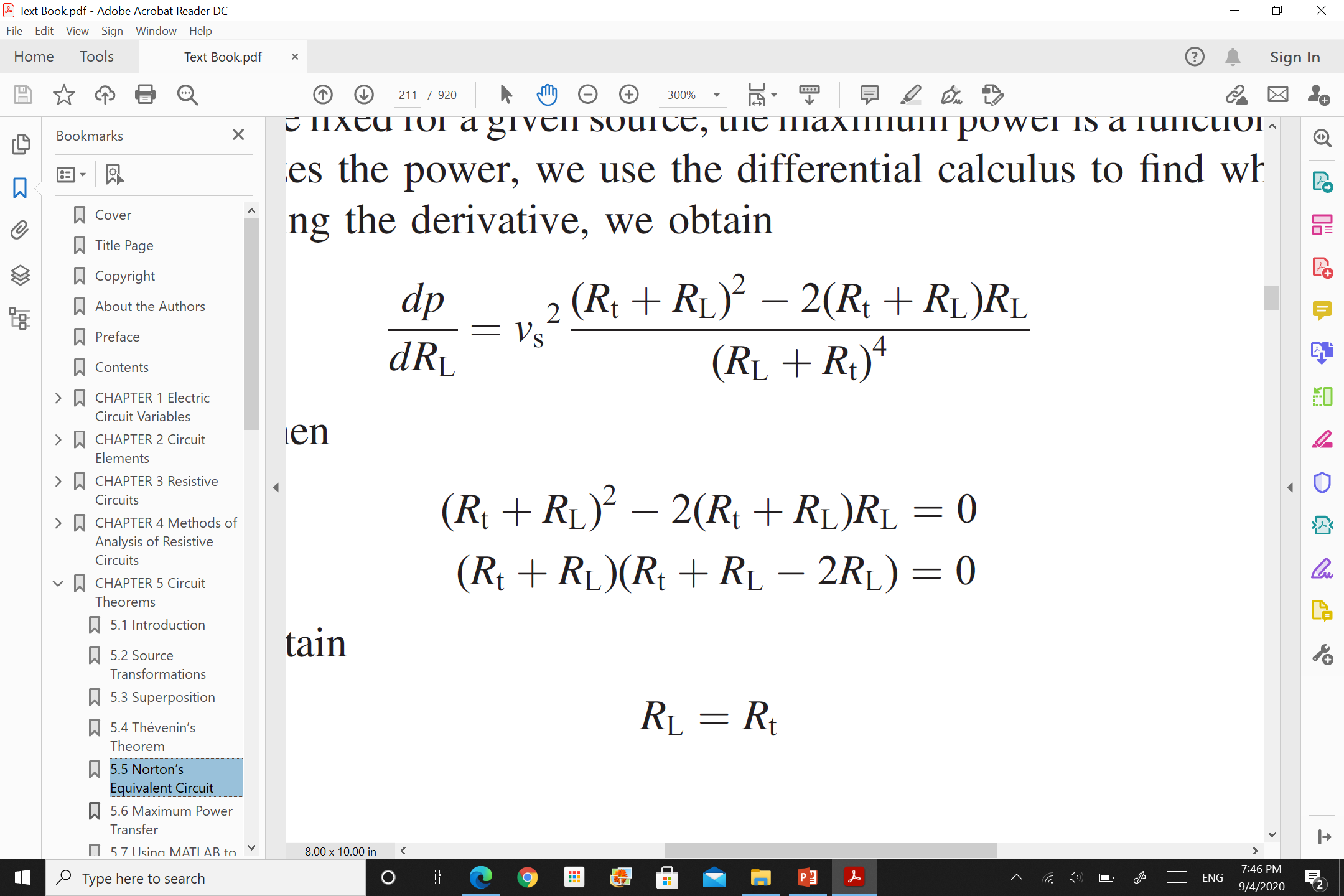 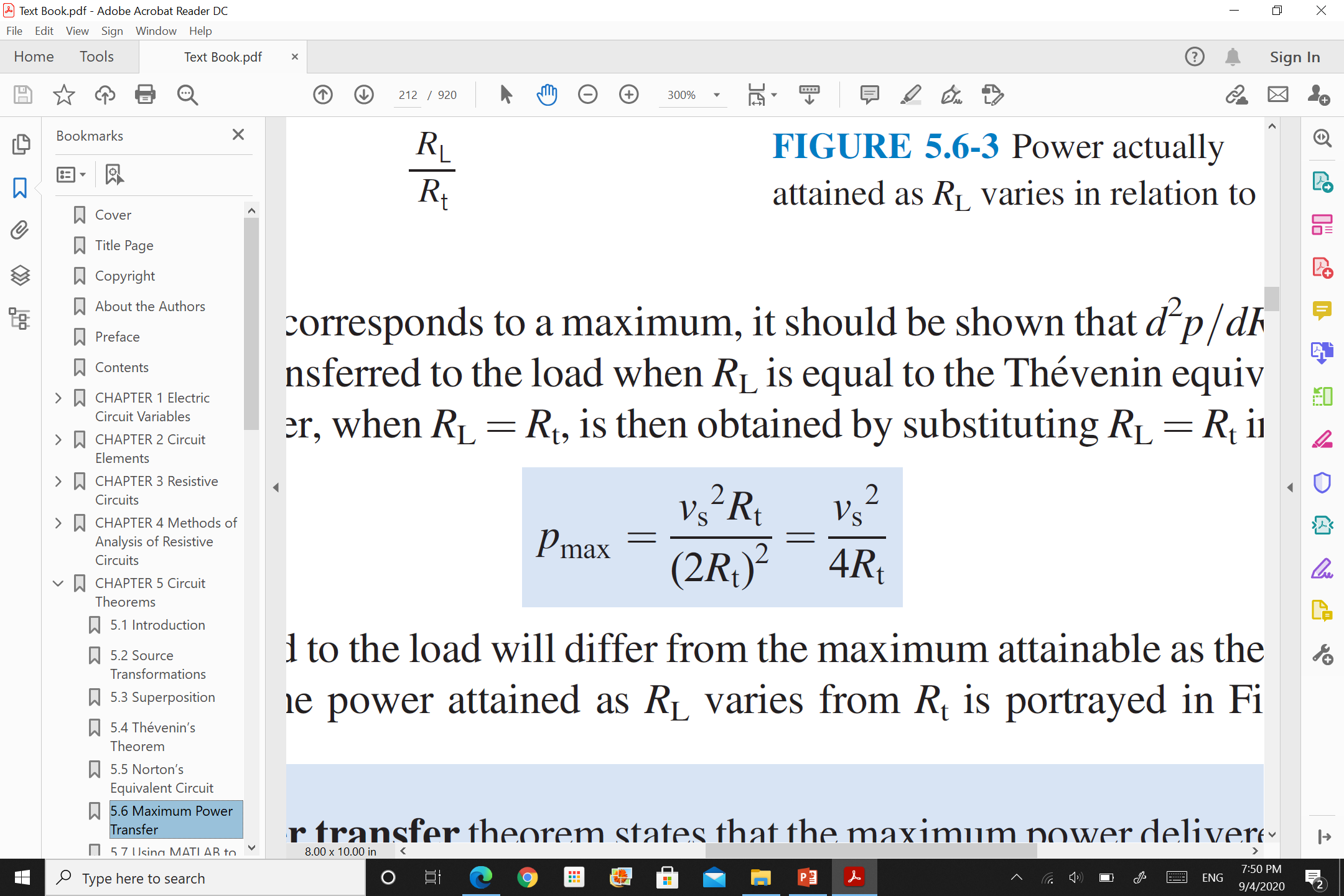 6
Example
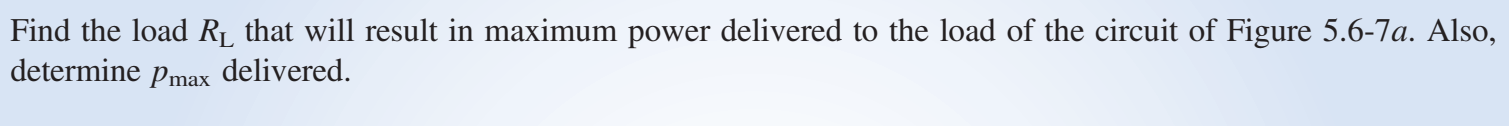 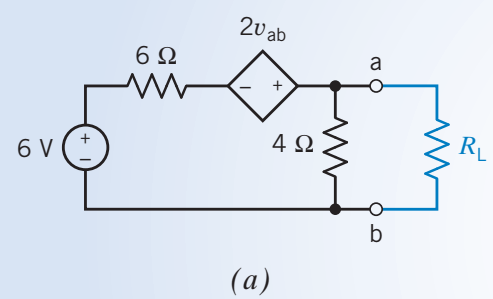 6
Example
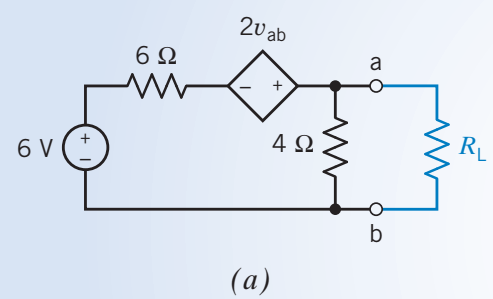 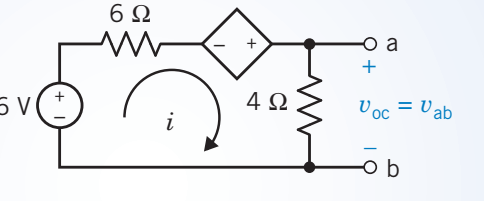 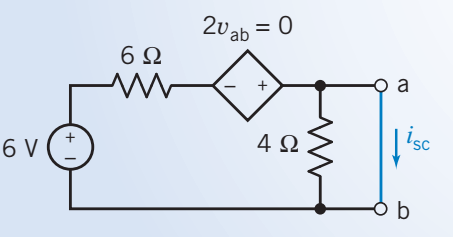 6
Example
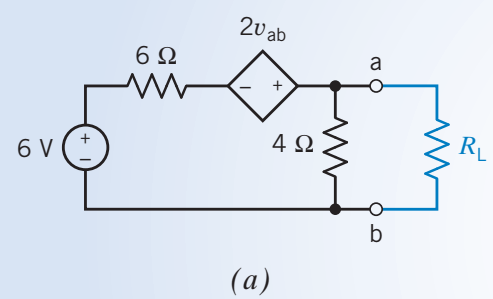 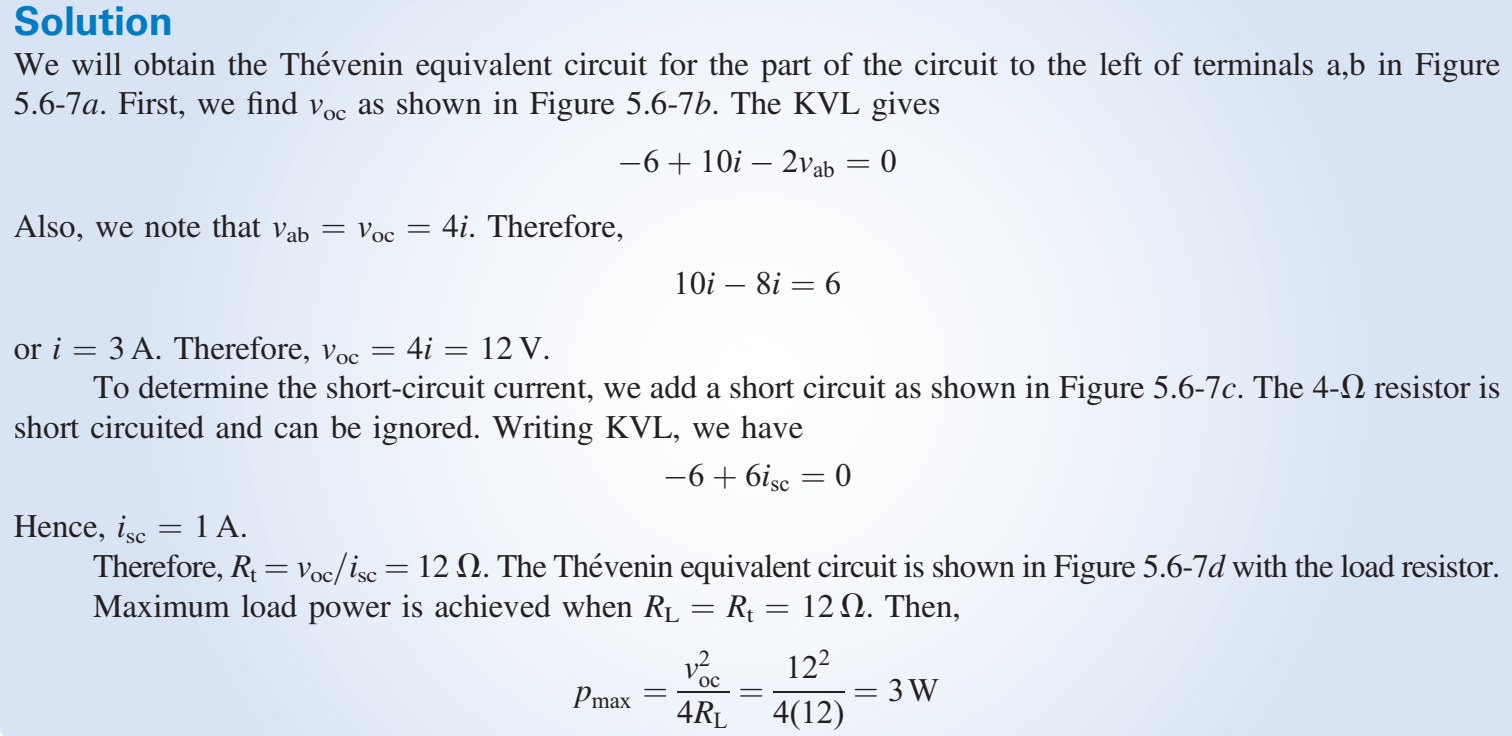 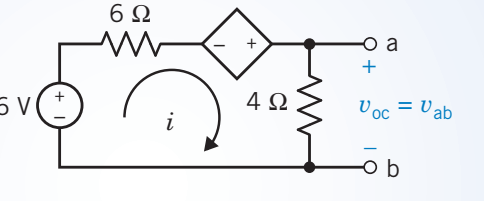 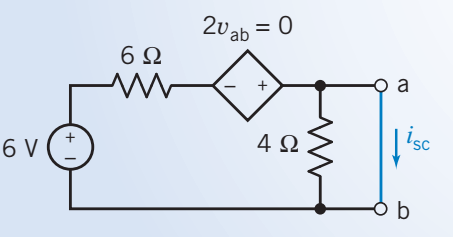 6
Dependent sources problems
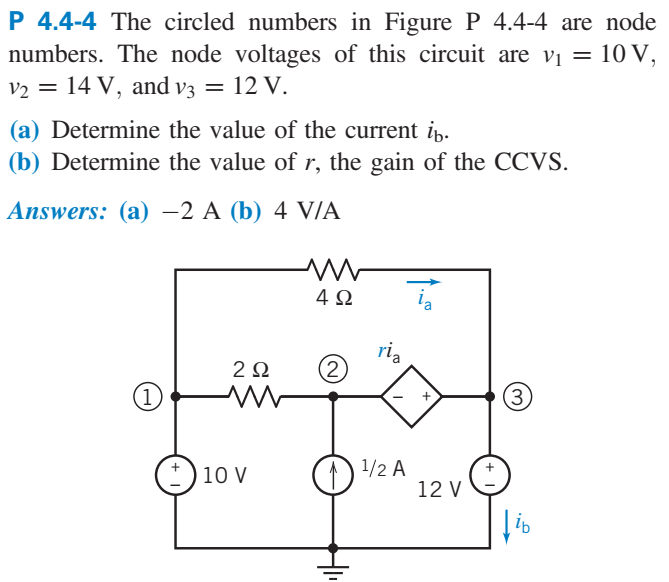 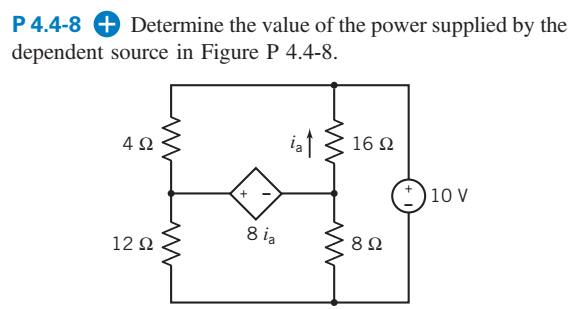 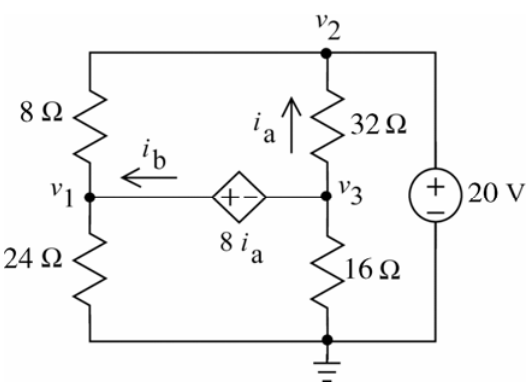 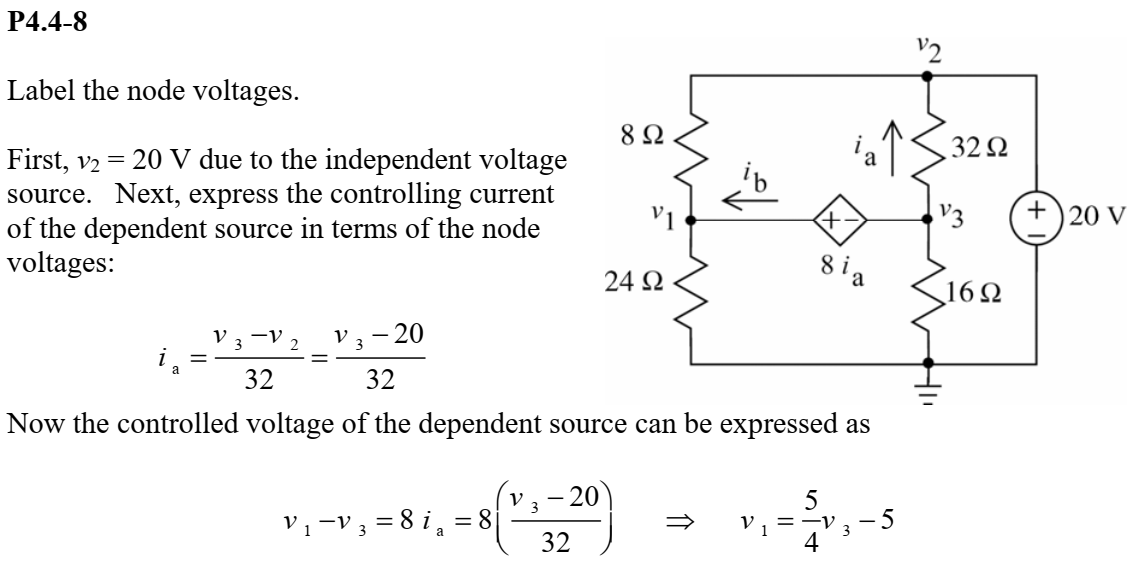 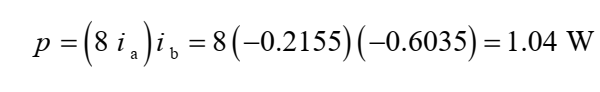 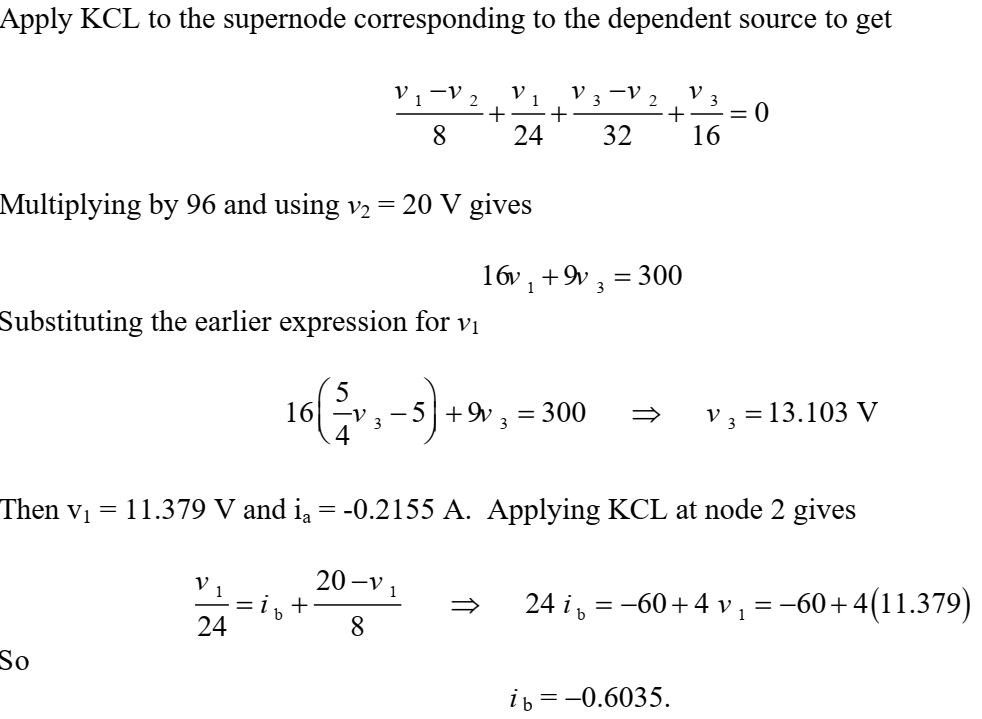 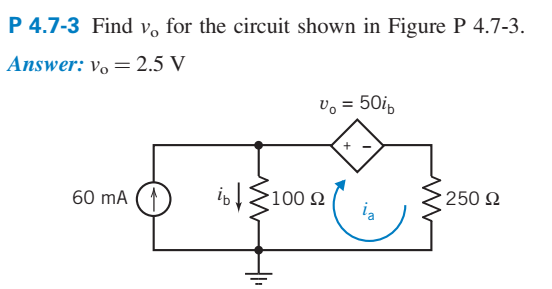 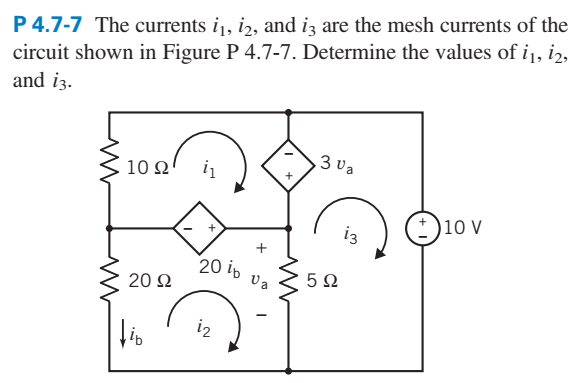